«Все  победы начинаются          с победы над…»
          Л. Леонов
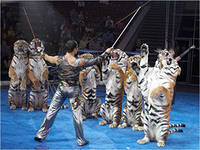 Лень
Необяза-тельность
Трусость
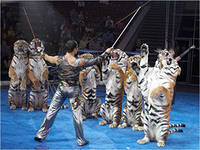 Безответственность
Несдер-жанность
Грубость
Эгоизм
Малодушие
Сила воли
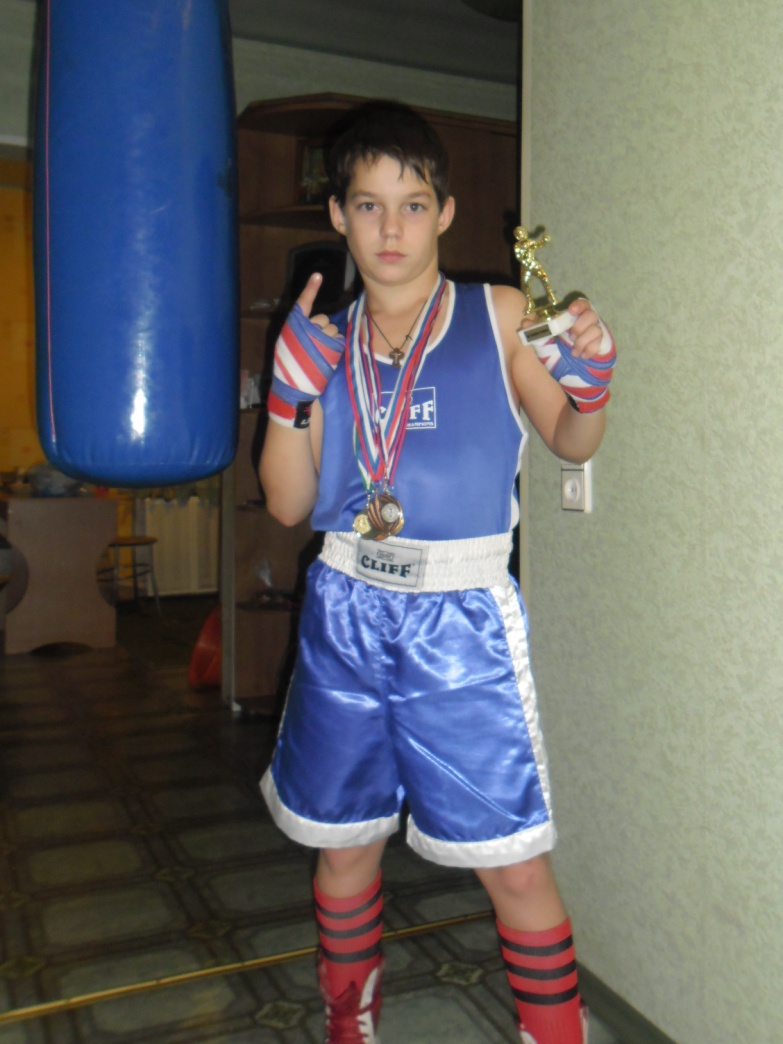 Воля – это способность человека совершать целенаправленные действия и поступки, требующие преодоления трудностей и возникающих эмоций.
Волевые качества школьника
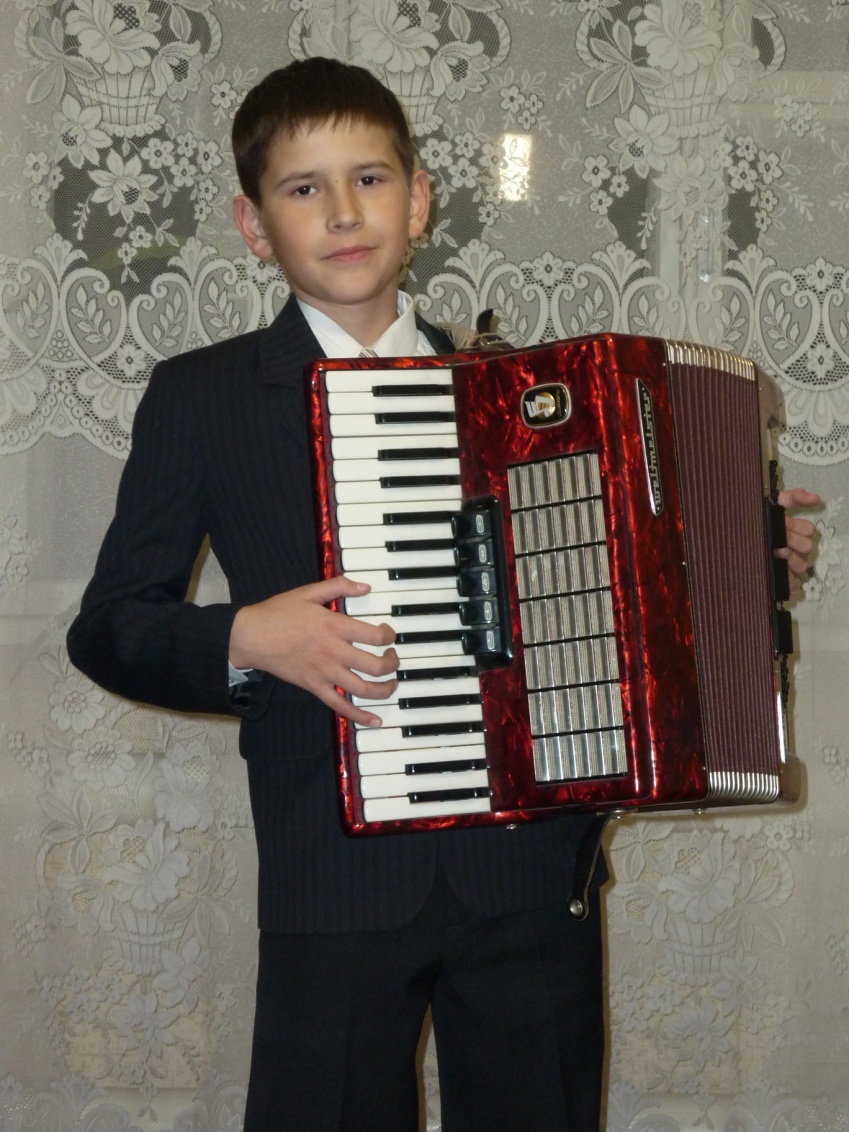 Дисциплинированность.
Самостоятельность.
Настойчивость.
Выдержка.
Организованность.
Решительность.
Инициативность.
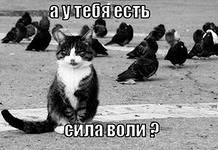 Закончите предложения:
Я узнал, что …
 Я научился …
 Мне пригодится в жизни …
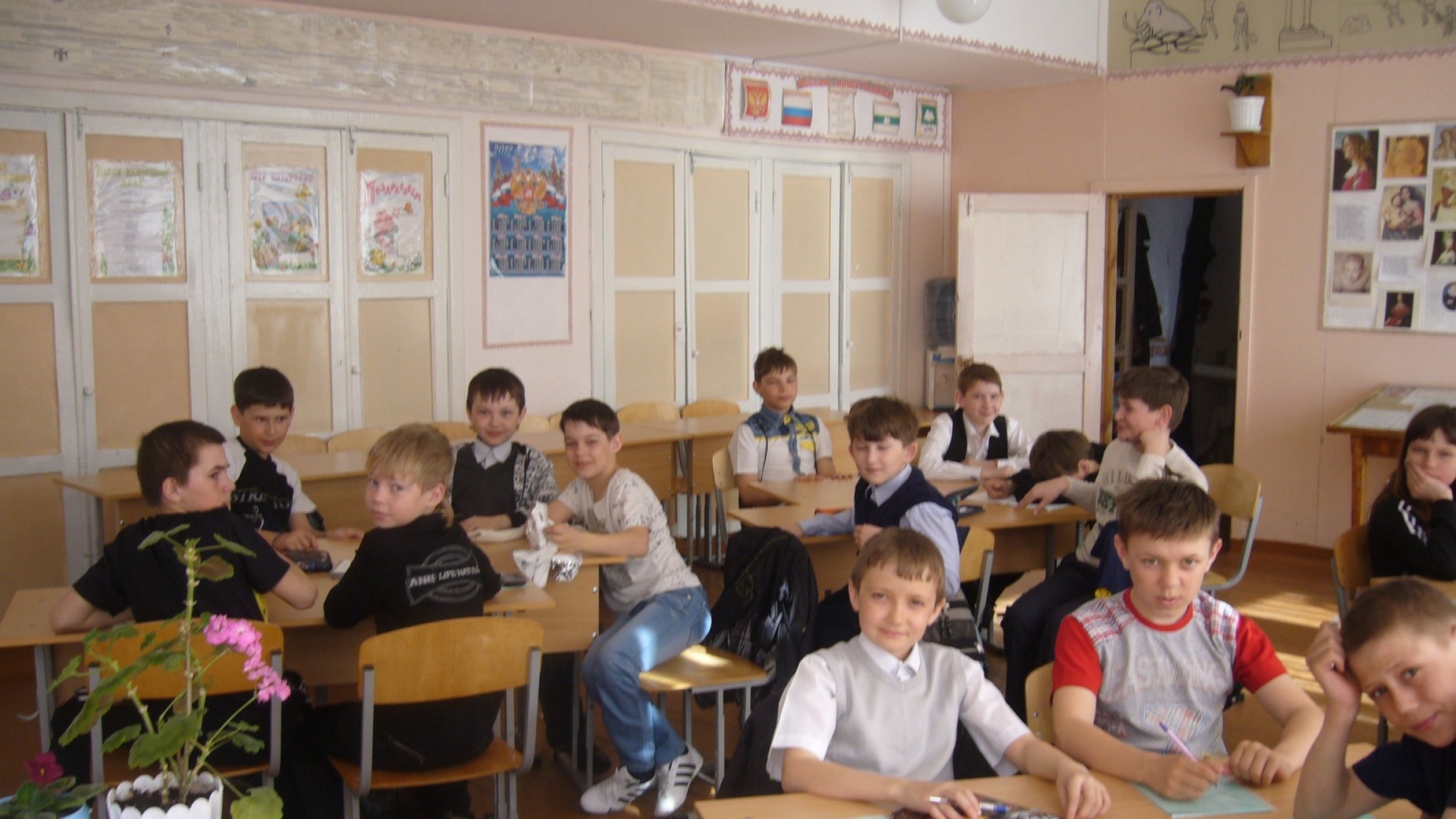